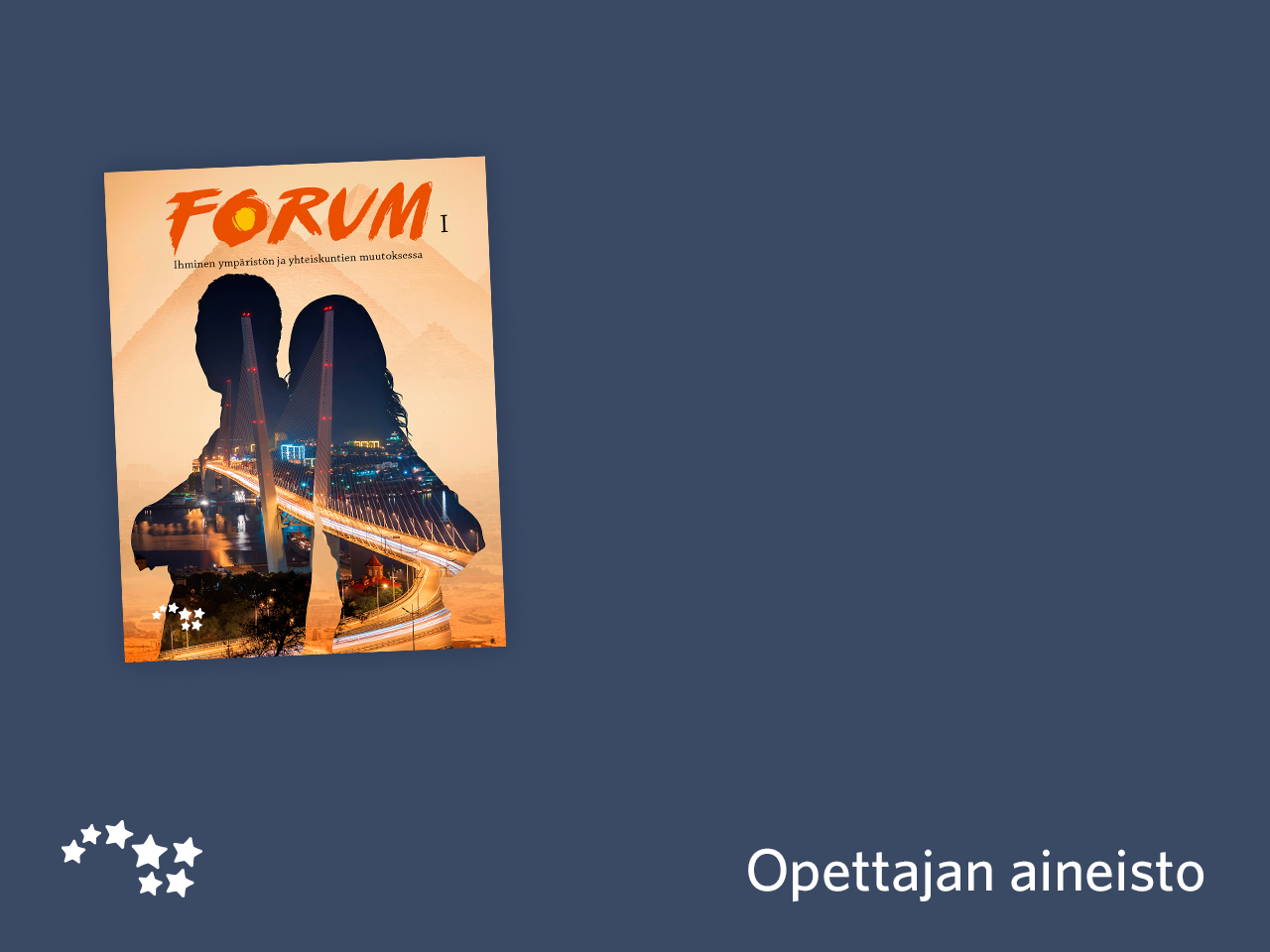 Luku 21

Tulevaisuus on jo täällä
Miten esineiden internet muuttaa arkeamme?
Lue tutkija Kari A. Hintikan blogiteksti esineiden internetistä ja vastaa kysymyksiin.

http://suomenkuvalehti.fi/kohinaa/89/?shared=89-80718c00-4

Tehtävät
 Mikä on esineiden internet?
 Miten esineiden internet tulee vaikuttamaan ihmisten arkeen?
 Pohdi, miten esineiden internet vaikuttaa jo nyt elämääsi.